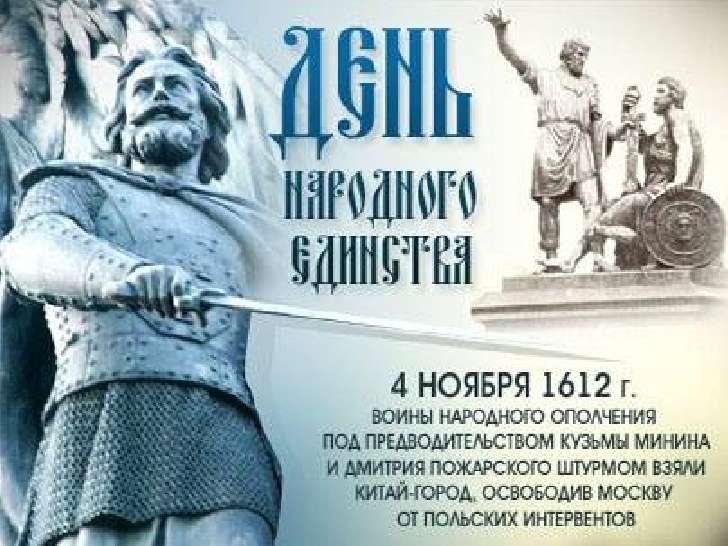 Жил-был царь Иван Грозный.
Было у него три сына.
Старший умер, средний, хилый да слабый, недолго процарствовал. Что сталось с младшим, Дмитрием, - неизвестно. То ли из-за болезни умер, то ли из-за несчастного случая. А в народе слух ходил: конечно, убили царское дитя!
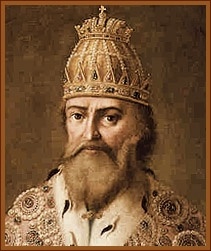 Тот  кто убил,  стал царём вместо Дмитрия. И звали его Годунов Борис Фёдорович!
Борис Годунов много хорошего для страны сделал, много задумал. Но народ так и не простил ему смерти царевича Дмитрия.
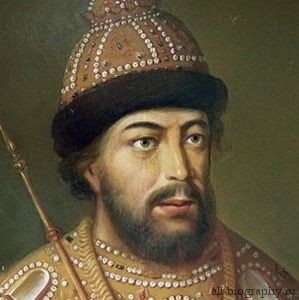 А тут ещё начались долгие дожди, а затем грянули ранние морозы . Урожай погиб. Мало было хлеба, овощей, фруктов. В следующем году неурожай повторился. В стране начался голод, Цена хлеба  сильно выросла . Стремясь помочь голодающим, Борис не жалел средств, широко раздавая беднякам деньги. Но хлеб дорожал, Борис приказал открыть для голодающих царские амбары. Однако даже их запасов не хватало на всех голодных.
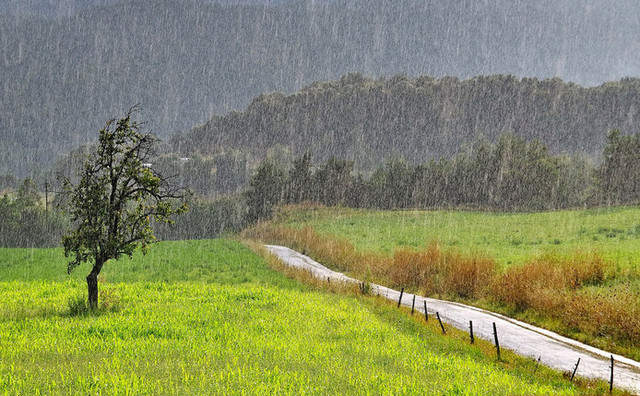 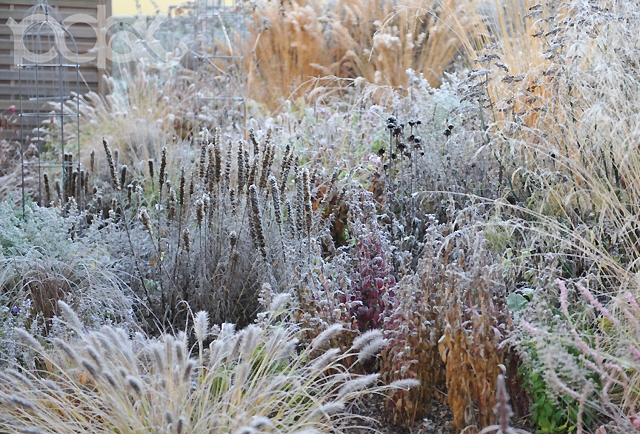 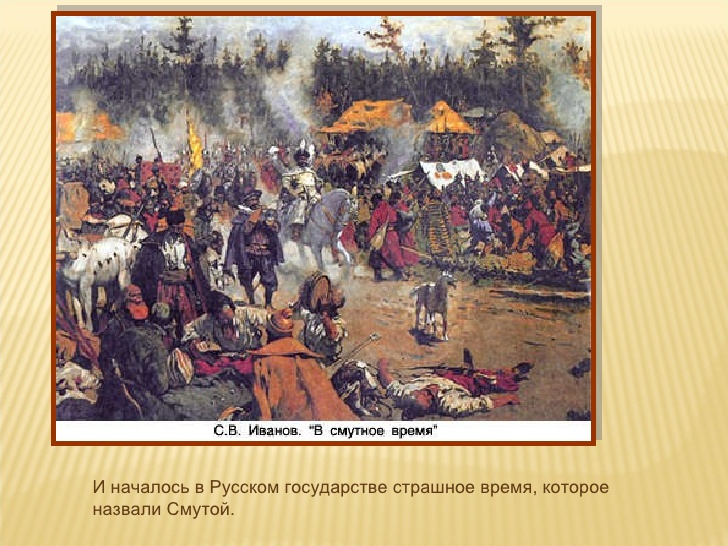 В такое время нашу страну стали захватывать польские войска. Враги покорили многие города и Москвой завладели. Как избавиться нам от врагов?
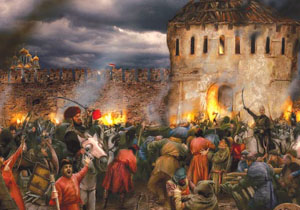 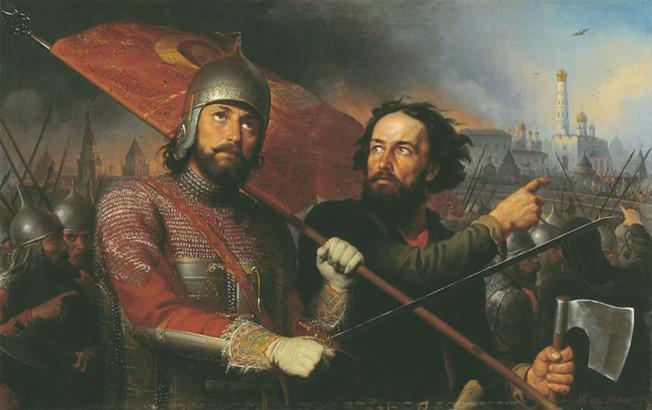 Возмутился русский народ! Некому было возглавить борьбу с поляками, так как не было в России царя. А поляки уже захватили Кремль. И вот тогда во главе русского народа в борьбе против поляков встали Минин и Пожарский. Минин был торговцем, а князь Пожарский хорошим полководцем.
В городе Нижнем Новгороде собрал Минин народ и обратился к нему с такими словами: « Люди русские! Пришла пора помочь родимой Руси. Спасем нашу милую Родину. Не пожалеем своего имущества, продадим свои дома, отдадим последнее, что имеем, чтобы собрать войско.
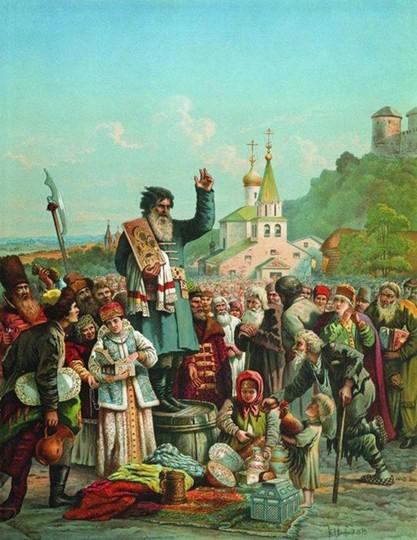 Люди отозвались на его слова: богатые люди приносили свое имущество, а бедные отдавали последнюю копейку. Объединился весь русский народ.
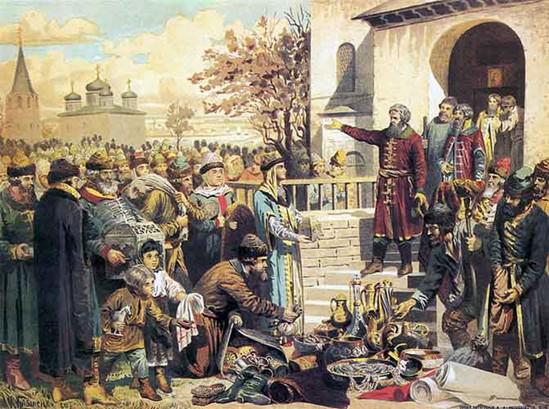 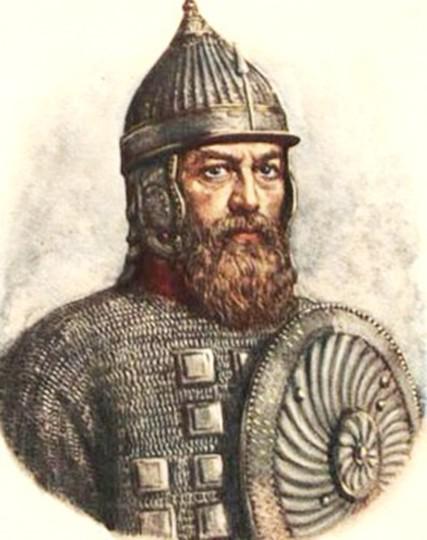 Собрали войско и попросили его возглавить Дмитрия Пожарского
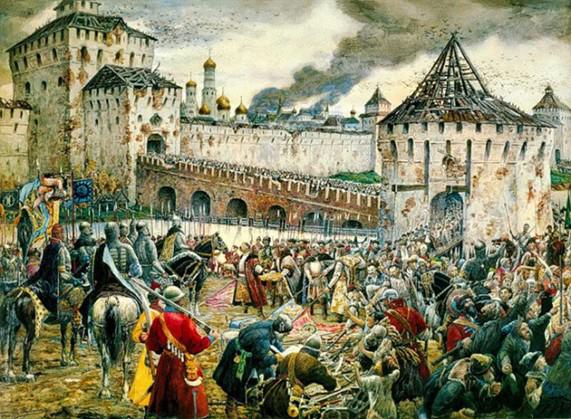 Минин и Пожарский привели войско к Москве. Больше двух месяцев они боролись с поляками и победили их. А потом и вся страна была освобождена от непрошенных гостей.
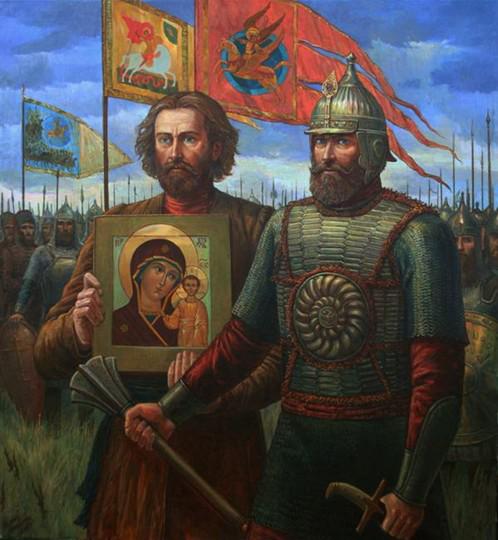 Произошло это 4 ноября 1612 года. В этот день верующие в Бога люди отмечают праздник Казанской Божьей матери. Икона находилась во время военных действий при русском войске. Вместе с ней Минин и Пожарский вошли в Москву. Верующие считали, что именно эта икона помогла одержать победу над врагом
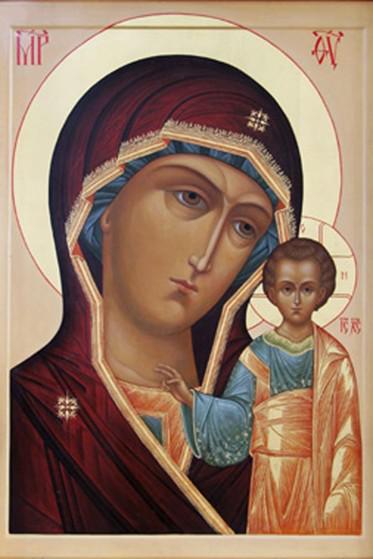 Дмитрий Пожарский и Кузьма Минин показали себя отважными воинами и мудрыми полководцами. Народ не забыл их подвиг. На Красной площади в Москве воздвигнут памятник этим мужественным людям. Деньги на памятник собирал народ. На памятнике написано «Гражданину Минину и князю Пожарскому Благодарная Россия».
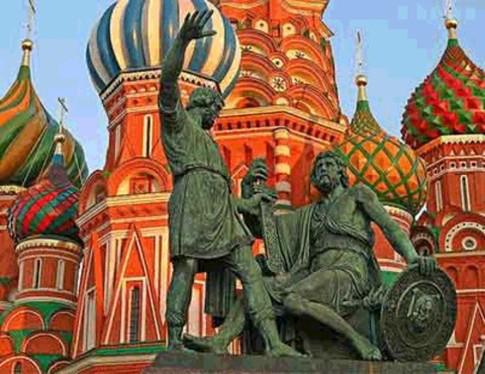 Вот так много – много лет назад русский народ не позволил иностранцам захватить свою Родину.
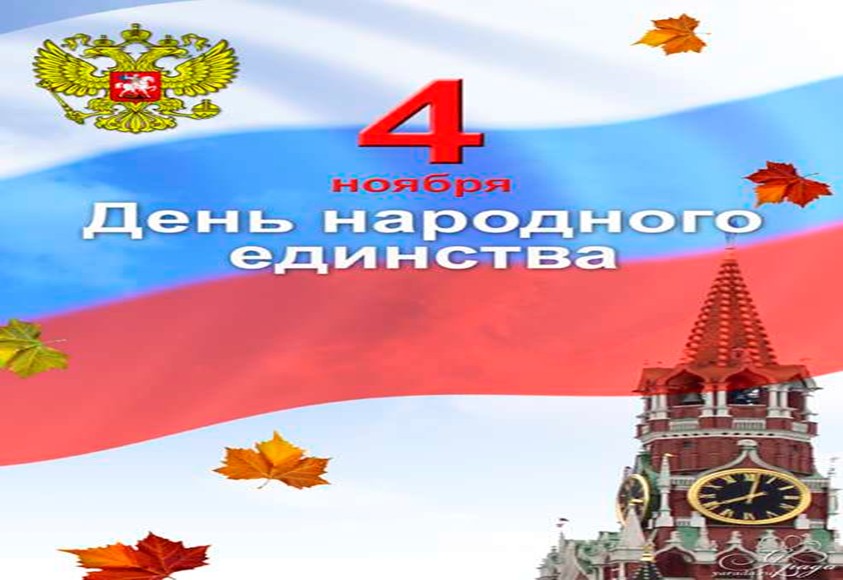 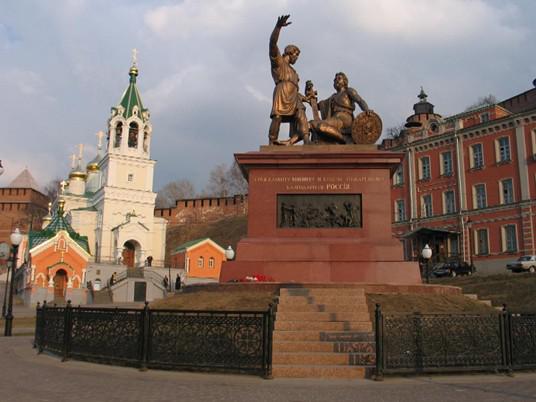